SONGS
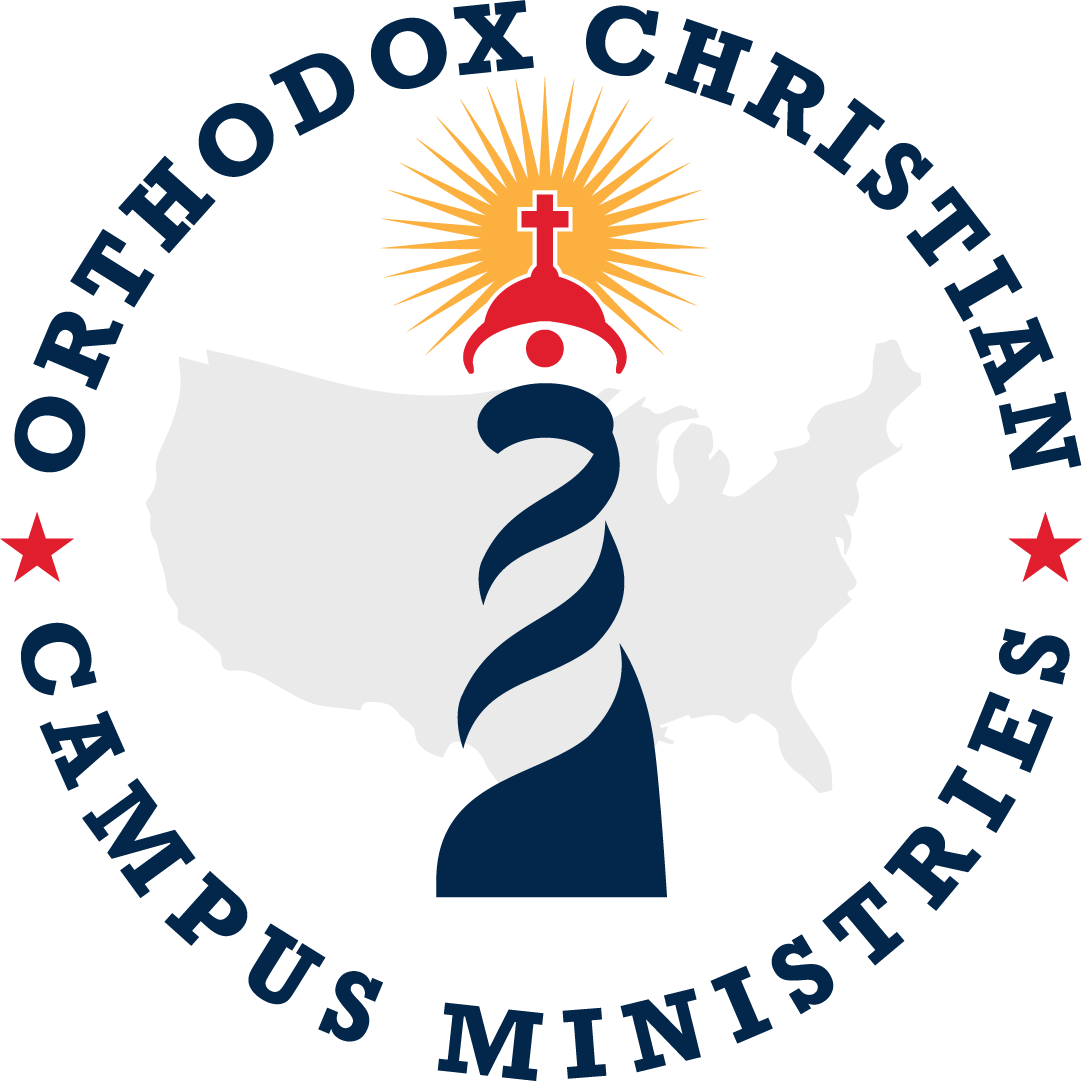 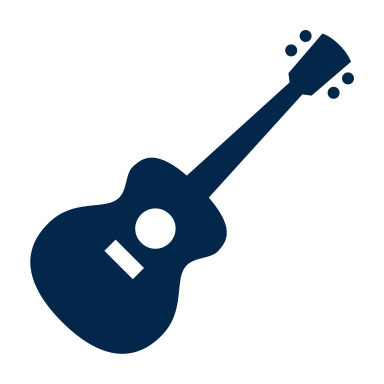 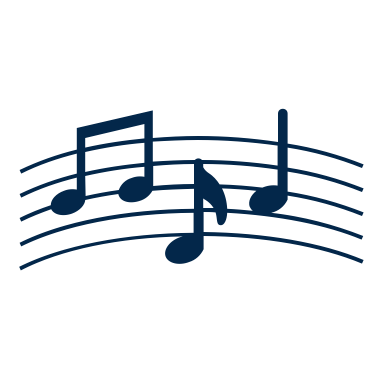 For OCCM Fellowship Meetings
Songs (1/2)
All in All
Awesome God 
Create in Me
Father God
Fill My Cup, Lord
He Loves Me (Tune of Jingle Bells)
Here I Am Lord
His Banner Over Me Is Love 
Hold My Hand O Lord
How Could I Forget
I Call On The Lord
I Love You Lord
I Place My Soul
In My Father’s House
Lord I Need You
Lord Reign In Me
Mary Our Mother
May The Words
My Coptic Church
My Lord Precious Jesus
No Don’t Leave Me Alone
O Virgin My Mother
Oh Rejoice My Soul
Oh Take My Hand 
Dear Savior
Oh The Deep, Deep Love Of Jesus
Oh You Oh Great Potter
Oh Tell Me John
One Day
Psalm 112
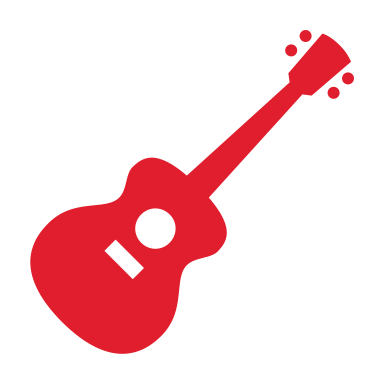 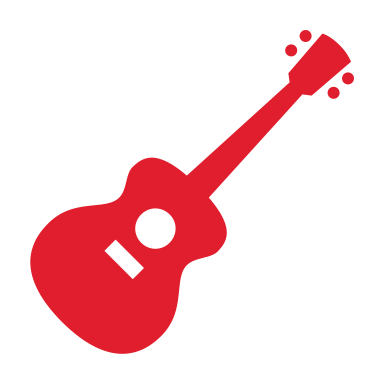 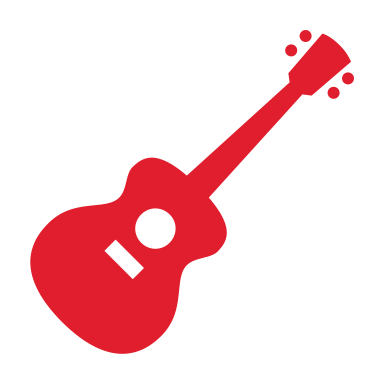 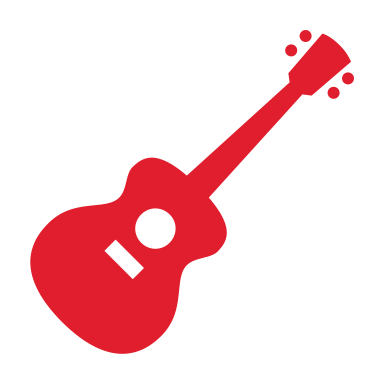 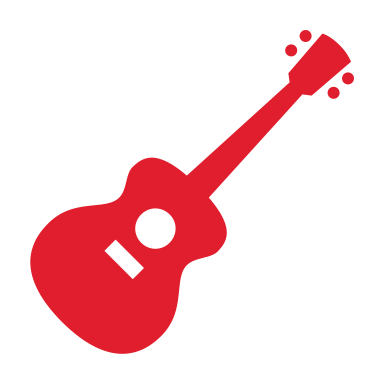 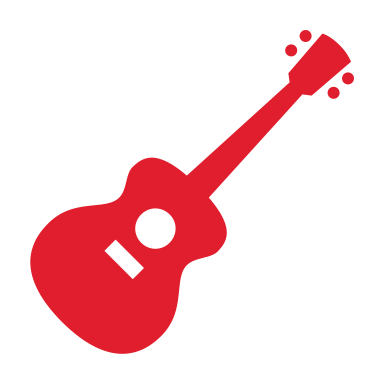 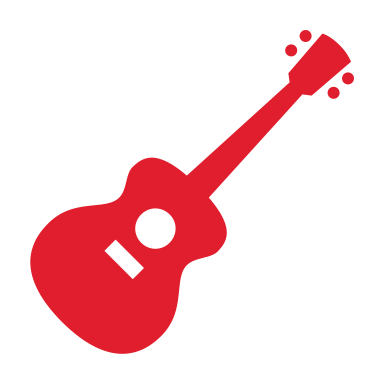 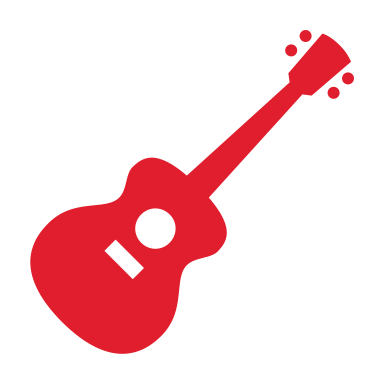 indicates a worship song for which you may find the music notes online.
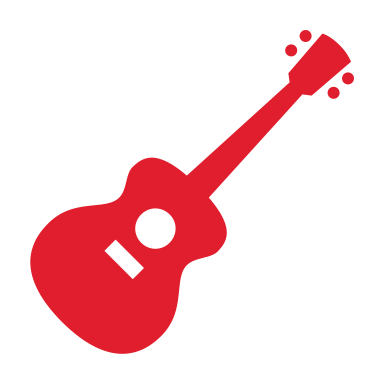 Songs (2/2)
Sanctuary
Seek Ye First
She Came With The Spices
Shepherd Of My Soul
Stranger
Tamav Maria
This Little Light Of Mine
To Whom Shall I Go 
Trample Oh My Soul
Very Early Sunday Morning
Watching Us
We Are One 
When The Spirit Of The Lord 
Who Am I 
You Are My Hiding Place
You’re A Model Of Holiness
Your Love, O Mary
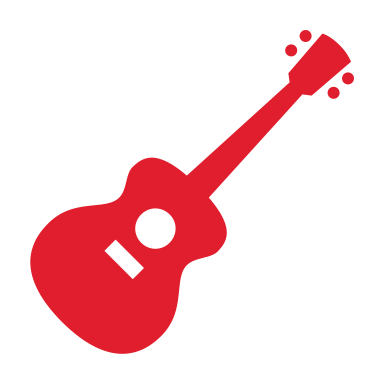 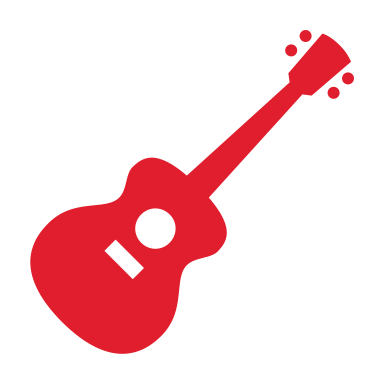 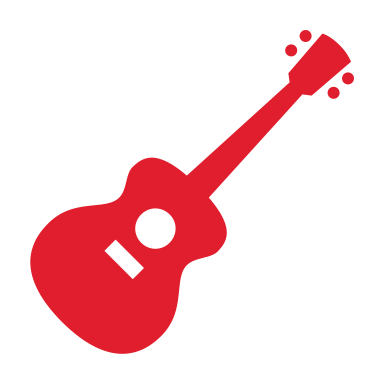 indicates a song for which you may find the music notes online.
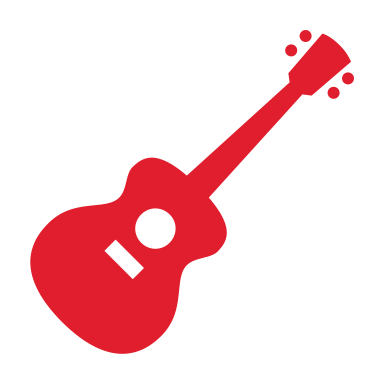 All In All
You are my strength when I am weak
You are the treasure that I seek
You are my all in all
 
Seeking You as a precious jewel
Lord, to give up I'd be a fool
You are my all in all
 
Jesus, Lamb of God
Worthy is Your name
Jesus, Lamb of God
Worthy is Your name
 
Taking my sin, my cross, my shame
Rising again I bless Your name
You are my all in all
 
When I fall down You pick me up
When I am dry You fill my cup
You are my all in all
 
Jesus, Lamb of God
Worthy is Your name
Jesus, Lamb of God
Worthy is Your name
Awesome God
Humble yourself before the Lord (x4)
And He shall lift you up
Higher and higher
And He shall lift you up
Into the Heavens
And He shall lift you up
 
Refrain: Our God is an awesome God 
He reigns from heaven above 
With wisdom, power, and love 
Our God is an awesome God 
 
Love your neighbor as yourself  (x4)
And He will shall you up
Higher and higher
And He will shall you up
Into the Heavens
And He will shall you up
 
Love the Lord with all your heart  (x4)
And He shall lift you up
Higher and higher
And He shall lift you up
Into the Heavens
And He shall lift you up
Create In Me A Clean Heart
Create in me a clean heart O God
And renew a right spirit within me (2x)
Cast me not away from Thy Presence O Lord
And take not Thy Holy Spirit from me
Restore unto me the joy of Thy salvation
And renew a right spirit within me
Father God I Wonder (1/2)
Father God I wonder how I managed
To exist without the knowledge
Of Your Fatherhood
And your loving care
But now I am Your child
I am adopted in Your family
And I will never be alone
‘Cause Father God You’re here beside me
I will sing Your Praises (3x) Forevermore
I will sing Your Praises (3x) Forevermore
 


Only Son I wonder how I managed
To survive without the knowledge
Of Your Sacrifice
And humility
But now I am Your friend
I have awoken to Your call for me
And I will never leave you, Lord
‘Cause Jesus Christ You’re the Almighty
I will sing Your Praises (3x) Forevermore
I will sing Your Praises (3x) Forevermore
Father God I Wonder (2/2)
Holy Spirit I wonder how I managed
To endure without Your comfort
And Your gentleness
And authority
But now I am Your temple
I’m a light to all those who see me
And I will never feel empty
Holy Spirit, You sanctify me
I will sing Your Praises (3x) Forevermore
I will sing Your Praises (3x) Forevermore
 


Coptic Church I wonder how I managed
To succeed without the knowledge
Of your strength and faith
And your history
But now I know Your beauty
I’m a member of the One Body
And I will never be worried
‘Cause Coptic Church you liberate me
I will sing Your Praises (3x) Forevermore
I will sing Your Praises (3x) Forevermore
Fill My Cup, Lord
1) Like the woman at the well, I was seeking
For things that could not satisfy.
And then I heard my Savior speaking—
“Draw from My well that never shall run dry.”
 
Refrain:
Fill my cup, Lord; I lift it up Lord;
Come and quench this thirsting of my soul.
Bread of Heaven, feed me till I hunger no more.
Fill my cup, fill it up and make me whole.
 
2) There are millions in this world who are seeking
For pleasures earthly goods afford.
But none can match the wondrous treasure
That I find in Jesus Christ my Lord.
 
3) So my brother if the things that this world gives you
Leave hungers that won’t pass away,
My blessed Lord will come and save you
If you kneel to Him and humbly pray.
He Loves Me (Tune of Jingle Bells)
He loves me he hears me and always talks to me. My Jesus cares for me, the one He loves to see
 
Always by my side never do I hide
Even with all my sins.. For me He died
 
I love Him so. I want all to know He’ll always be there where you may go
 
He hears all I say, He’s with me everyday,
He loves to hear my voice especially when I pray
 
Be careful when you talk and the places where you walk when you obey Him your faith is like a rock
Here I Am Lord
1) I, The Lord of Sea and Sky, I have heard my people cry
All who dwell in dark and sin, my hand will save
I who made the stars of night, I will make their darkness bright
Who will bear my light to them, whom shall I send?
 
Refrain:
Here I am Lord
Is it I Lord?
I have heard you calling in the night
I will go, Lord
If you lead me
I will hold your people in my heart
2) I the Lord of snow and rain, I have born my people's pain
I have wept for love for them, they turn away
I will break their hearts of stone, Give them hearts for love alone
I will speak my word to them, whom shall I send
 
3) I the Lord of wind and flame, I will tend the poor and lame
I will set a feast for them, my hand will save
Finest bread I will provide till their hearts be satisfied
I will give my life to them, whom shall I send
Here I Am To Worship
Light of the world
You stepped down into darkness
Opened my eyes let me see
Beauty that made this heart adore You
Hope of a life spent with You
 
Here I am to worship
Here I am to bow down
Here I am to say that You're my God
You're altogether lovely
Altogether worthy
Altogether wonderful to me
 
King of all days
Oh so highly exalted
Glorious in heaven above
Humbly You came to the earth You created
All for love's sake became poor
 
I'll never know how much it cost
To see my sin upon that cross
 
Here I am to worship
Here I am to bow down
Here I am to say that You're my God
You're altogether lovely
Altogether worthy
Altogether wonderful to me
His Banner Over Me Is Love
The Lord is mine and I am His
His banner over me is love (3)
 
He is the vine and we are the branches
His banner over me is love (3)
 
He lifted me up into heavenly places
His banner over me is love (3)
 
The Lord is mine and I am His
His banner over me is love (3)
Hold My Hand, O Lord
1) Hold my hand O Lord
Like You held Peter's hand
When he started to drown
You gently held his hand
Lifted him over the waves, and made him feel safe (2)
And me too O Lord, hold my hand (2)
 
2) The waves are strong for me
Makes my heart tremble
And the winds O Lord are strong
I´m not able to stand
When the ship goes up and down, and rocks are in the way (2)
Tell the waves to be calm, and hold me in Your arms (2)
3) Enter my ship O Lord 
And also in my life
Cast my fear away
And heal all my pain
And dwell in my heart, and fill it with Your peace (2)
Never leave me alone to walk in my path (2)
 
4) My faith O Lord is weak
Strengthen my faith 
And If I ever doubt You
Or get lost in the way
Bring me back to live with You all my life (2)
You are my Father Lord, Your heart is full of love (2)
How Could I Forget
How could I forget, the One who died for me
How could I forget His side that had to bleed
He who saw me in my misery so He came running to meet me
He who bought me and redeemed me broke my chains and set me free
 
How could I forget your kindness through the years
Your right hand always reaching out to me
In my joys and in my sorrows, in all of life’s storms
You've become my friend and fortress, You are the One to whom I call
 
Help me Lord I want to lose myself in You
All my pride has blinded me from seeing You.
So I'll keep watching and praying setting my eyes on You 
Trusting in your sure promises that You will be there for me soon
I Call On the Lord (1/2)
1) I call on the Lord, In time of prayer,
Times of despair, More than I can bear,
In dire need of care.
For sinners, For believers,
For wrongdoers, For blasphemers.
I’m one of them!
 
2) I call on the Merciful, My Lord, the Kind
Please help me find, The gifts of your grace,
Your warm embrace.
For those who repent, For those who regret,
For those wait, For those who weep.
I’m one of them!


3) I call on the Christ, The One, the one for whom I long,
The mighty and strong, Please don’t delay,
Show me your way.
Of those who toil, Of those who fail,
Of those who tire, Of those who fight.
I’m one of them!
 
4) I call the Beloved, Sweet is your name,
Who you became, Nailed for my sake,
Your body to break.
For those who fear, For those who worry,
For those in need, For those in anguish.
I’m one of them!
I Call On the Lord (2/2)
5) I call on the Great, Ruler of the earth,
The stars, the universe, And all that you command,
At your right hand.
For the helpless, For the hopeless,
For those who cry, For those in distress.
I’m one of them!
 
6) I call on the wise, In whom I delight,
In whom I invite, To dwell in my heart,
And set me apart.
For those who ask, For those who want,
For those who hunger, For those who thirst,
I’m one of them!

7) I call on the weary, The burdened and the weak, 
Come to me and see, My burden is light,
And my yoke is sweet
You who believe, You who bring peace,
You the righteous, You who worship.
Oh, how I wish… to be like them!
I Love You Lord
I love You Lord,
And I lift my voice,
To worship You,
O my soul, rejoice.
 
Take joy my King,
In what You hear,
May it be a sweet, sweet sound,
In Your ear.
I Place My Soul (1/2)
I place my soul into Your hands my Lord Jesus ChristLead me cause I depend on You, lead me and I'll serve YouPlease be my guide in every way, be my guard I won't go astraySanctify my heart and my needs until I see You LordRefrain: As You have always said Oh source of all goodness (2)Come unto Me all You wearyCome unto Me and You'll find restCome unto Me I am the wayI am the truth and lifeWhen my life gets filled with worries and darkness overwhelmsThe clouds will be dispersed away by You O prince of peaceYou are my shield, You are my hopeYou are my strength, You are my goalYou are the perfect love, 0 Lord, of whom then shall I fear?
I Place My Soul (2/2)
You are my shepherd I'll not want, lead me to still watersRestore my soul, I'm calling You, lead me to righteousnessThough I walk through the death valleyWith You I will fear no evilYou are my comfort, staff and rod all the days of my lifeCome take Your cross and follow Me, fear not I am with theeCheer up I've overcome the world, Your tears I'll wipe awayI showed You My love on the crossAnd if You're faithful unto deathI will give You eternal life, come now and follow Me.
In My Father’s House (1/2)
In my father’s house I was living
In mercy and grace 
Till I took my share of his wealth
To a distant place 
(I left my family 
So I could be free) 2 
And pursue my own ways
 
I set off for a distant country
So far away
My life was wild and more wasteful
With every day 
(Satan deceived me
Attacked and beat me) 2
He threw me in the flames 
I became slave to my many sins
And evil deeds
Trying to fill my desires
Paying no heed
(I wasted my fortune
With no thought or caution) 2
And found myself in need
In My Father’s House (2/2)
After I had spent everything
I was in need
To those who saw me in those days
I was dead indeed 
(They forgot the old feasts
Days that had long ceased) 2
And left me to my misery
 
I asked one of the citizens
To have mercy on me
Give me the most despicable job
I will agree 
(He sent me to his field
The swine I had to feed) 2
Their food I longed to eat
 
I came to myself immediately
To repentance
Went back to my father to ask him
To forgive my sins
(And when he saw me
He ran towards me) 2
And called me beloved son
 
O sinner listen to me 
And my story
Repent, return to Your Father
In great hurry 
(You’ll find joy and peace
That will never cease) 2
In the shadow of His glory
Lord I Need You
Lord, I come, I confess
Bowing here I find my rest
Without You I fall apart
You're the One that guides my heart
 
Lord, I need You, oh, I need You
Every hour I need You
My one defense, my righteousness
Oh God, how I need You
 
Where sin runs deep Your grace is more
Where grace is found is where You are
And where You are, Lord, I am free
Holiness is Christ in me
 
Lord, I need You, oh, I need You
Every hour I need You
My one defense, my righteousness
Oh God, how I need You
 
Teach my song to rise to You
When temptation comes my way
And when I cannot stand I'll fall on You
Jesus, You're my hope and stay
 
Lord, I need You, oh, I need You
Every hour I need You
My one defense, my righteousness
Oh God, how I need You
Mary Our Mother
Refrain: Mary our mother
The mother of Christ
O you who is always
Glorified with praise
 
1. Our hearts love you
Love that has no end
We want to be close to you
And sing songs of praise
 
2.You fulfill all our needs
And overflow our wants
And in life’s tough times
You strengthen our faith
 
3.Great is your compassion
And your tender, loving care
Blessed is your motherhood
O pride of our race
 
4. Our faith has grown by
Your appearance in our homes
Who can forget your beauty
O light in our lives
 
5. You gladdened our hearts
When we saw your glory
Come, O mother, quickly
We long for your appearance
 
6.Keep for us O our Lord
The life of our Patriarch
Our Pope Anba (….)
For many years to come
May the Words
May the words of my mouth,
and the meditation of my heart, 
Be pleasing to You, pleasing to You.
May the words of my mouth,
and the meditation of my heart, 
Be pleasing to You my God.
 
You’re my Rock and my Redeemer, 
You’re the reason that I sing, 
I desire to be a blessing in Your eyes. 
Every hour every moment, 
Lord I long to be Your servant, 
I desire to be a blessing in Your eyes, In Your eyes.
 
May the words of my mouth,
and the meditation of my heart, 
Be pleasing to You, pleasing to You.
May the words of my mouth,
and the meditation of my heart, 
Be pleasing to You my God.
 
You’re my Rock and my Redeemer, 
You’re the reason that I sing, 
I desire to be blameless in Your eyes. 
Every hour every moment, 
Lord I long to be Your servant, 
I desire to be blameless in Your eyes, In Your eyes.
More Love
More love, more power, more of You in my life (2x) 
And I will worship You with all my mind 
And I will worship You with all my heart 
And I will worship You with all my strength 
For You are my Lord, You are my Lord.
My Coptic Church (1/2)
My Coptic church, the church of the Lord
Ancient and strong, I wish her long life
In the early years, after the birth of Christ
St Mark came bearing, light of the true faith
He dwelt in the land,  proclaiming salvation
In the name of our Redeemer, Christ who removes our sins
 
The Copts then believed, in the Lord Jesus
And joy filled all, the cities of Egypt
In a very, very short time, they abolished the idols
The cross was exalted, the sign of the faith
Satan quickly rose, to war the sons of God
He stirred the rulers, emperors and armies
 
He then declared war, on the sons of the faith
Deny your Christ, or be thrown in the fire
Our honored fathers, elders and youngsters
Were not moved by pain, distressed nor dishonored
But said courageously, forward no turning back 
We don´t fear fire, our Lord is Jesus Christ
My Coptic Church (2/2)
They were beaten and imprisoned, they lived in oppression
They were burnt and killed, and tasted every pain
By the power of their faith, they overcame their pain
They kept believing in, the King of Peace
With blood and suffering, they bought the faith 
And preserved it for us, in the name of our Saviour
Let us all rise, from our laziness
With diligence seeking, the heavenly reward
The church of our fathers, you are our pride
To her success,  let us all join together
My Coptic church,  Her faith is orthodox
Forever strong, Egypt is for Christ.
My Lord Precious Jesus
1) My Lord, precious Jesus, 
No one is more beloved, 
With Him I am no stranger, 
And the cross is no burden. 
 
Refrain: 
How beautiful is life with Him, 
Jesus, Lord of heaven! 
He blesses life, 
Living with Him is pleasant! 
In His protection I live. 
 
2) With vigor my soul tread, 
Upon all the lusts, 
My beloved is lovely, 
Filled with splendor. 
 
3) My pains in the wilderness, 
Their number matters not, 
In eternal meadows, 
The Omnipotent carries me.
No Don’t Leave Me Alone
1. No don't leave me alone 
O my faithful Shepherd
Guide me dear Master
and be unto me a helper
 
R: I am O Lord without You
nothing at all. 2
So take my right hand, 
O Lord and guide me,
In Your way forever. 2
 
2. And don't leave me alone
In the midst of this darkness
Let Your bright face guide me
O Lord unto peace. 
3. No don't leave me alone
but hear my prayers
And be there for me dear Lord
For the rest of my life.
 
4. And don't leave me alone
because of my sins
But forgive me O Lord
And accept my repentance.
5. No don't leave me alone
in the midst of this world
But come quickly O Lord
And take me to heaven.
O Virgin My Mother
O virgin my mother
Shine with your radiance, please shine
Shine with mercy, please shine
My intercessor and helper
 
If I feel alone in this world
You’re always there for me
 
O virgin my mother (3)
 
O our queen in heaven
You’re the greatest among women
In times of trouble and heartache
Be a helper always for our sake
 
Abide with us at all times
We have comfort in your presence
 
O virgin my mother (3)
 
O intercessor for every person
Blessed mother of the Holy One
You always answer my cry
Be always by my side
 
All of the world exalts you
The congregation and the clergy
 
O virgin my mother (3)
 
O great second heaven
O censor of compassion
At all times we implore
To show us your rapport
 
At all times we beseech you
To comfort the lost
 
O virgin my mother (3)
Oh Rejoice My Soul
Oh rejoice my soul by singing To Jesus your beloved groomHe gave back to you your freedomThrough redemption on the crossOh rejoice my soul by singing Glorify the name of Christ Who offered Himself for youRemember His bleeding side Oh rejoice my soul by singing Glorify the name of GodStay awake always altered Praying to Him, son of GodBe His witness by proclaiming The good tidings to all peopleLet them know the love of Jesus The savior the true redeemerOh rejoice my soul by singing And wipe away all your tearsMake Him the goal of your lifeIn Him you will find delightAs salt and light of the earthSpeak out of Jesus' salvationDedicate yourself to HimOur God Jesus the Christ
Oh Take My Hand Dear Savior
1) Oh take my hand Dear Savior and please lead me
Till all my journey’s ending
I dwell with You
I need You Oh Lord, I need You
Oh bless me, my Lord I come to You
 
2) You mighty God of ages, Oh be You near
When angry tempest rages
I need not fear
I need You Oh Lord, I need You
O bless me, my Lord I come to You
 3) When evening shadows lengthen, the night is come
My faint heart Savior strengthen
And bring me home
I need You Oh Lord, I need You
O bless me, my Lord I come to You
Oh the Deep, Deep Love of Jesus
1) O the deep, deep love of Jesus,
Vast, unmeasured, boundless, free!
Rolling as a mighty ocean
In its fullness over me!
Underneath me, all around me,
Is the current of Thy love
Leading onward, leading homeward
To Thy glorious rest above!
 
2) O the deep, deep love of Jesus,
Spread His praise from shore to shore!
How He loveth, ever loveth,
Changeth never, nevermore!
How He watches o’er His loved ones,
Died to call them all His own;
How for them He intercedeth,
Watcheth o’er them from the throne!
 
3) O the deep, deep love of Jesus,
Love of every love the best!
’Tis an ocean vast of blessing,
’Tis a haven sweet of rest!
O the deep, deep love of Jesus,
’Tis a heaven of heavens to me;
And it lifts me up to glory,
For it lifts me up to Thee!
Oh You Oh Great Potter
R: Oh you oh great PotterI'm like the clay between your handsCome create in me a new vessel That is pleasing before your eyes I give myself to you freely To your fingers that fashion meI will not grieve nor relent I long you for you to work in me 
 
Refrain
 
I come to you with all my vicesI trust in your grace and handMy heart now I devote to youNot to my despair nor my past
 
Refrain
O Tell Me John (1/3)
1) O tell me John, O tell me, about His shining face, 
And how you were so lucky, on His chest your head laid? 
Please answer me and tell me, John answered me and said 
He called me the beloved, In His eyes I found grace, 
He said Mary is your mother, I took her to my place. 
His heart is ever beating, with love for the human race 
 

2) And dear Peter please tell me, about the Rock of faith, 
And how you were appointed, a pillar in His Church? 
Please answer me and tell me, Peter answered and said
Despite all my denials, His love for me was great, 
And while I was so bitter, my sins He did erase. 
His heart is so forgiving, for sinners everywhere.
O Tell Me John (2/3)
3) Can you Andrew please tell me, how five small loaves of bread, 
And two fish be sufficient, over five thousand fed? 
Please answer me and tell me, Andrew answered and said 
It's not really any figure, that means anything to the Lord 
His prayer to the Father, on a lunch willingly brought, 
A boy with cheer donated, this I never have thought.

4) And you Thomas how did you, doubt that He is raised, 
When you were not believing, He appeared just for your sake? 
Please answer me and tell me, Thomas answered and said 
I saw with my own eyes, the piercing of the nails, 
And in His side a hole, where Blood and water flowed. 
By all His wounds and sufferings, He opened the Heaven's gates.
O Tell Me John (3/3)
5) And you Saul please tell me, how you accepted faith? 
You became the good example, of service everywhere 
Please answer me and tell me, St. Paul answered and said
I persecuted Church, and was against my Lord, 
His Holy Spirit sought me, and I could hear His word. 
His love is so enduring, He died for the whole world.

6) All you my Lord's disciples, tell me more and more, 
How when you were in trouble, of you he took good care? 
All the disciples answered, we can never explain
The life that is awaiting, those who trust in His Name, 
So joyful and so peaceful, there is no worry or pain. 
Our life is all for Jesus, and death is a real gain.
One Day
One day You passed by me
You saw chains on my hands
I saw with my own eyes
Tears for me in Your eyes
One day I passed by You
I saw my chains on Your hands
I'm free because of You
Then tears filled my eyes
 
"How much Lord did You pay,
To set me free?" I asked.
My son, it is a lot,
But not too much for you.
 
One day by me You will pass
About my freedom You'll ask
Feeling my slavery
Although in You I'm free
My sins have bounded me
Loving the world around me
I seek my place in it
That I am Yours, I forget
 
Free, yet I am Your slave
Yours for all of my days
Your slave and free I'll live
To You myself I give
Psalm 112
Praise the Lord, Yes give praise O you servants of the Lord!
Praise the name of the Lord! Blessed be the name of the Lord, now and forever. 
Everywhere from east to west, praise the name of the Lord!
For the Lord is high above the nations. His glory is higher than the heavens.
Who shall be compared with the Lord our God, who is enthroned on high.
He stoops to look down on heaven and on earth.
He lifts the poor from the dust, and the needy from the ash heap.
He sets them among princes, even the princes of His own people.
He makes the barren woman a home, like a mother of children.
Praise the Lord!
Psalm 83
How beloved are Your dwellings, O Lord, God of hosts! My soul longs, and faints for the courts of the Lord: my heart and my flesh have exulted in the living God. For, the sparrow has found for himself a home, and the turtledove for herself a nest, where she may lay her young; Your altars, O Lord, God of hosts, my King, and my God.Blessed are all who dwell in Your house: they will praise You forever and ever. Alleluia
Sanctuary
Lord prepare me to be a sanctuary
Pure and holy, tried and true
With thanksgiving, I’ll be a living
Sanctuary for you
 
Lord teach your children to stop the fighting
Start uniting all as one 
Let’s get together, loving forever
Sanctuary for you
 
And when He comes down with shouts of glory
And our time on earth is done
How I long to hear Him saying
Faithful servant well done!
Seek Ye First
Seek Ye first the kingdom of God
And His righteousness
And all these things shall be added unto you. Allelu, Alleluia.
 
Alleluia (4)
 
Man shall not live by bread alone
But by every word
That proceeds from the mouth of God. Allelu, Alleluia.
 



Ask and it shall be given unto you
Seek and ye shall find
Knock and the door shall be opened unto you. Allelu, Alleluia.
 
If the Son shall set you free
Ye shall be free indeed. 
Ye shall know the truth and the truth shall set you free. Allelu, Alleluia.
 
Let your light so shine before men
That they may see your good works
And glorify your Father in Heaven. Allelu, Alleluia.
She Came With the Spices (1/2)
She came with the spicesTo thy tomb O Lord,Knowing not that ThouAbove the earth had soared.She came void of all hope;She came expecting death;Forgetting the Life-GiverWho is the living breath.
In trials and tribulations,Do we not do the same:Looking at our errors,Despairing in our blame?How often do we wallow,Abandoning all hope –As though on our own –With burden we could cope.
If Peter lost all hope whenOur Lord exposed his sin,Luke would not recordThe three thousand he would win.If Paul considered nothingBut his murderous past,Would his inspired lettersTo this generation last?
She Came With the Spices (2/2)
Moses’ life was evil,Every sin he did commit,But from this desert bandit,A shining lamp was lit.If Mary, Egypt’s harlot,Had not tried to win his grace,Would she now be in heaven –Would she have won the race?
Our Lord set an example,Compelled, we do the same:Fight, strive, persevere andOn us will be no blame.If our loving SaviourHad not endured all pain,Would Redemption and SalvationEver be our gain?
I come now with hopeTo Thy Tomb O Lord,Knowing that in Truth,Above the earth Thou soared,I come now with joy,I come expecting life;Knowing that through TheeI can endure all strife.
Shepherd of My Soul
1) Shepherd of my soul I shall follow Thee,
Oh, how sweet Thy voice is to me!
So guide me and lead me and show me the way,
My only desire is Thee.
 
2) I am my Beloved's and He is mine,
He calleth me sister and spouse,
Oh, how do I long for the day we shall wed,
In heaven in His Father's house.
 
3) Oh Thou Whose presence delighteth my soul,
And Whom in my distress I call,
My comfort by day and my refuge by night,
My stronghold whenever I fall.
 
4) Shepherd of my soul I beg Thee to tell,
Where Thou keepest Thy sheep to rest,
For why should I roam in the valley of tears,
And wander as one who is lost?
 
5) I ask thee to tell me daughters of Zion:
Have ye seen the One I adore?
I seek Him in vain in the night of my soul,
But lo, I can find Him no more.
Stranger (1/2)
A stranger I lived in the worldA foreigner like my forefathersA pilgrim in my attitudeIn my thoughts and my desiresA Stranger, I have no one toUnload on him, my thoughts so trueThe people do not like my rootsNor do they understand my endIn craze arise the multitudeIn maddening noise without an endAnd I remain in solitudeSerenity in my heart feltA stranger, I can find no homeNor a corner to rest aloneI cast away the world's pleasuresIgnoring her callings to meI went, I dragged away my thingsAway from their merry-makingsMy heart silent, indifferentTo all they think is importantMy listening will never yieldTo loud and worldly conversing
Stranger (2/2)
I wander off all on my ownSo happy to be in the vastWith my timbrel and my cymbalAnd melodies of praise I singAnd now comes the holy momentIn which I Retreat with my KingI roam about as a spiritInvisible to on-lookersThe world alien I am to itA foreigner like my forefathers

My existence is a triumphNo wealth, power to disturb meNo house is here to delay meNor any friend or familyAnd with me are sweet versesAnd great proverbs to console meThe Bible here my only lampAnd nothing else to concern meI do not know of any fearNor any bonds that hinder meNo longer does the world rule meAgainst me and at times for meNo longer does the world rule meAgainst me and at times for meI say to every enemyWho only wants to seduce meBeware that now I am aliveA stranger as were my fathers
Tamav Maria (1/2)
Refrain:
Tamav Maria (x2)
Nee sitolo oo tee-agia
Ti Shoree Enoob, Tee likhnia
Sa-nee-nishti emepresvia
Tamav Maria/
Ommee ya Mariam (x2)
Gameela ayatohal-qideesa
Al magmara-zahab, al manara
Zat eshafa3at al 3azeema
Ommee ya Mariam
 

Verse 1 (00:34):
Tee toov entotee khen na-khisi
Eh-fee eroi epetchisi
Empe taio khaten pi-misi
Etef teelee khen o-parisayya
Tamav Maria/
Batlob minnik fee at3abee
Wasiq ana min 3olowik
Wa karamatokee 3enda waleedik
Allazee yo3teenee bidalla
Ommee ya Mariam
Tamav Maria (2/2)
Refrain
Verse 3 (03:05): (Skip verse 2)
Ethvaki emefnooti emmon etoni-emo
Khen pi-o-oo nem pen hitecho-oo
En-ari-tee-niven thee etar-ekh-foof
Nan em-epsoteeren nee-genia
Tamav Maria/
Ya madinat Allah man yoshbihoki
Fee magdoki wa qalbik ennabe3
Bi kolli fadeela ya man waladti
Lana mokhalis al ag-ial
Ommee ya Mariam
Refrain
This Little Light of Mine
This little light of mine, I’m gonna let it shine (3)
Let it shine, Let it shine, Let it shine
Everywhere I go, I’m gonna let it shine (3)
Let it shine, Let it shine, Let it shine
Hide it under a bushel, No, I’m gonna let it shine (3)
Let it shine, Let it shine, Let it shine
Don’t let Satan blow it out, I’m gonna let it shine (3)
Let it shine, Let it shine, Let it shine
This little light of mine, I’m gonna let it shine (3)
Let it shine, Let it shine, Let it shine
To Whom Shall I Go
When I feel worried, To whom shall I go (x2)You comfort me O my LordI kneel and pray to You (x2)When I feel tired, To whom shall I go (x2)You give me rest O my LordI kneel and pray to You (x2)When I feel sad, To whom shall I go (x2)You give me joy O my LordI kneel and pray to You (x2)
When I feel oppressed, To whom shall I go (x2)You defend me O my LordI kneel and pray to You (x2)When I feel lost, To whom shall I go (x2)You guide me O my LordI kneel and pray to You (x2)
Trample Oh My Soul
1) Trample O my soul
Always on the enemy
I will not ever fail
For Christ has given me strength
 
Refrain:
And if the world falls apart around me
Satan will never defeat me
As long as christ is holding me
I believe that His hand is mighty
2) With Christ I fear not war
I walk among the flames
My faith brings down walls
And even mountains shake
 
3) I will never bow
God's promises lift me up
Christ is my one safeguard
His power is enough
Very Early Sunday Morning
1- Very early Sunday Morning,While the people were asleep,Jesus is risen declaring,He is the Lord of heaven and earth. (2)

R- Resurrection is my song,Resurrection gave me life,Resurrection made me strong,Jesus my Lord is alive. (2)

2- Jesus is risen in glory,Heaven and earth sang and praised,And the angel told the story,He is risen as He said. (2)
3- Mary Magdalene was looking,In the garden for her Lord,While Jesus Himself was telling,Her to go and spread the word. (2)

4- All the disciples were praying,They were really in great fear,When Mary came to them saying,He is risen He is not here. (2)

5- While they were in the room,Jesus Christ Himself appeared:My peace I give to you,And My peace with you I leave. (2)
Watching Us
R: Watching us hearing us loving us
She could never possibly forget us
She’s St. Mary the mother of Jesus
Who saved us
We’re her children
And she’s always guiding us
 
She’s in heaven in her glory
The pride of all our saints
Constantly interceding with the saints on our behalf
 
She’s in heaven but she appears
To her children everywhere
Spreading on earth, love, and peace and preserving faith for all
She’s in heaven but she sees
When her children are in tears
Matthias was handcuffed in jail, but she came and broke the chains
 
She’s in heaven but she hears
The pleading of a great pope
Anba Abram come out and see, the faith that moves the mountains
 
She’s in heaven but she leaves
Many miracles where she appears
In the church she comes and shares, with faith we witness her care
We Are One
1-) We are one in the Spirit, we are one in the Lord. 
We are one in the Spirit, we are one in the Lord. 
And we pray that all unity, may one day be restored.
 
Refrain: And they'll know we are Christians, 
By our love, by our love. 
Yes, they'll know we are Christians by our love. 
 
2) We will walk with each other, will walk hand in hand, 
We will walk with each other, will walk hand in hand, 
And together we'll spread the news, that God is in our land 

3) We will work with each other, we will work side by side, 
We will work with each other, we will work side by side 
And we'll save each man's dignity, and guard each man's pride. 
 
4) All praise to the Father, from whom all things come, 
And all praise to Christ Jesus, His only Son 
And all praise to the Spirit, that makes us one.
When The Spirit Of The Lord
1) When the Spirit of the Lord moves in my heart, 
I will love as Jesus loves (2) 
I will love, I will love, 
I will love as Jesus loves (2)

2) When the Spirit of the Lord moves in my heart, 
I will pray as David prayed (2) 
I will pray, I will pray, 
I will pray as David prayed (2)


3) When the Spirit of the Lord moves in my heart, 
I will preach as Peter preached. (2) 
I will preach, I will preach, 
I will preach as Peter preached (2)

4) When the Spirit of the Lord moves in my heart, 
I will serve as St. Paul served (2) 
I will serve, I will serve, 
I will serve as St. Paul served (2)
Who Am I
Who am I, that the Lord of all the earth
Would care to know my name,
Would care to feel my hurt?
Who am I, that the Bright and Morning Star
Would choose to light the way
For my ever wandering heart?
 
Refrain: Not because of who I am
But because of what You've done.
Not because of what I've done
But because of who You are.
I am a flower quickly fading,
Here today and gone tomorrow.
A wave tossed in the ocean.
A vapor in the wind.
Still You hear me when I'm calling.
Lord, You catch me when I'm falling.
And You've told me who I am.
I am Yours, I am Yours. 
 
Who am I, that the eyes that see my sin
Would look on me with love and watch me rise again?
Who am I, that the voice that calmed the sea
Would call out through the rain
And calm the storm in me?
You Are My Hiding Place
You are my hiding place
You always fill my heart
With songs of deliverance
Whenever I am afraid
I will trust in You
I will trust in You
Let the weak say I am strong
In the strength of the Lord
You’re A Model Of Holiness
(You’re a model of holiness
O virgin mother of our Savior) x2
You abandoned the evil of the world
You conceived and carried our Lord
(O precious virgin Mary
You’re the symbol of purity) x2
 
(Your life O mother of God
Has lessons that benefit us) x2
We stop and meditate for years
Over some of your virtues
With longing hearts that declare
(Pray for us O pure virgin) x2



(How precious is the heart
Abounding with modesty) x2
St. Mary served Elizabeth
With self-denial and love
The humble heart is always a home
(For our loving Lord) x2
 
(When we pray and when we say
Intercede for us virgin Mary) x2
(She hears our prayers straight away
She pleads to God almighty) x2
Blessed are they who always call
(O blessed virgin Mary!) x2
Your Love, O Mary
Refrain:Your love, O Mary, is our greatest hope,O Mother of the Magnified, be our mother
 
1. Your Son reminded you of us, on the Cross,He gave you to the beloved, and gave you to us.
2. As our kind mother, we take refuge in you,Show your help, O Mary, to your children.
3. When we have hope in you, our souls you heal,Whenever we hope in you, in the valley of sorrow.
4. We ask for protection, from all evils,Show us your care, O Mary, in the Day of Judgement.
5. O Mother of yearning, and beautiful love,O Door of Heaven, delightful is your love.
6. Show us your glory, in every challenge,We comes to you, O Mary, asking for your aid.